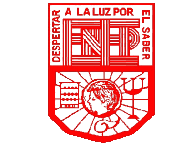 Escuela Normal de Educación Preescolar optativo (producción de textos)ciclo escolar 2017-2018Taller de producción de textos académicos
Docente : Rosa Velia del Rio Tijerina 
Alumna :Leisly Mónica Domínguez Martínez
UNIDAD DE APRENDIZAJE I. Géneros y tipos de documentos académicos. Competencias de la unidad de aprendizaje
 - Utiliza la comprensión lectora para ampliar sus conocimientos y como insumo para la producción de textos académicos.
 - Diferencia las características particulares de los géneros discursivos que se utilizan en el ámbito de la actividad académica para orientar la elaboración de sus producciones escritas.  
Saltillo Coahuila 24-04-18
Introducción 
En el siguiente trabajo se sintetiza la información de manera que el lector pueda leer de forma clara los elementos de los textos literarios y los textos académicos , para así desarrollar un trabajo posterior.
En primero momento estás los textos literarios .Son obras en las que se realzan los sentimientos o pasiones humanas, tales como el odio, la indignación, pasión, etc. Debido a que el lector interpreta los hechos a partir de su propio punto de vista, se presentan a través de un lenguaje figurado o metafórico; predominan los elementos subjetivos. La estética de la palabra es realmente importante. Se pueden escribir en prosa o verso y se clasifican  el liricos , épico , dramático .
En segundo momento se presentas los textos académicos , ensayos monografías , representaciones , proyecto de investigación ,  resumen entre otros que  reconocer  los diferentes textos  pueden hacer un trabajo fluido  el trabajo  académico saber si la estructura es coherente (desarrollo lógico del texto), si es clara y si cada parte del contenido cumple con su función; además de que es posible detectar errores u omisiones de redacción, gramática, ortografía, etcétera saber si logramos transmitir lo que queríamos al momento de plantear el propósito comunicativo. Para estar más seguros de ello podemos someter nuestros textos al comentario o la crítica de otros.
Son herramientas que facilitan al lector la comprensión de los textos su contenido se presenta en forma ordenada y especializada. Con este documento  da pauta a que sirvan para consultar aspectos desconocidos por el lector.
Conclusión
A veces resulta complejo explicar con palabras algún concepto conocido y utilizado diariamente. Por ello, simplificaremos la explicación indicando que un texto es una composición de letras, codificado en un sistema de lectura o escritura, que tiene como propósito, entregar información.
Los textos se pueden clasificar según diferentes criterios: la forma que adopta el mensaje, la intención del emisor, el ámbito donde se producen, etc.
El predominio de una de estas formas sobre las demás nos permite distinguir textos narrativos, descriptivos, dialogados, expositivos y argumentativos.
Existen diferentes tipos de textos, y no todos se leen igual , A la hora de escribir cualquier tipo de texto tenemos que saber definir cuál es su sentido o, de hecho, como podemos describir A veces resulta complejo elaborar un texto y muchas veces nos saltamos la parte complicada de hacer la consulta  así puedo compartir con mis compañeras de diferentes carreras no solo en educación .
Bibliografía
Álvarez Angulo, T. (2011). Revisar y escribir textos académicos en la formación del profesorado
Fernández, L. y Bressia, R. (2009). Definiciones y características de los distintos tipos de textos. Facultad de Psicología y educación. Departamento de educación. Universidad Católica Argentina
 
Manual para la elaboración de textos académicos de la Escuela de Graduados en Educación. Universidad TECVirtual del Sistema Tecnológico de Monterrey. Enero, 2013. [En línea]. Disponible en: http://ftp.ruv.itesm.mx/pub/portal/crea/manual_ege.pdf
Nombre del alumno:________________________________Curso____________________  grado y sección ___________Fecha ________________Puntos _______________    calificación _______________El alumno describirá las características de los diferentes documentos académicos
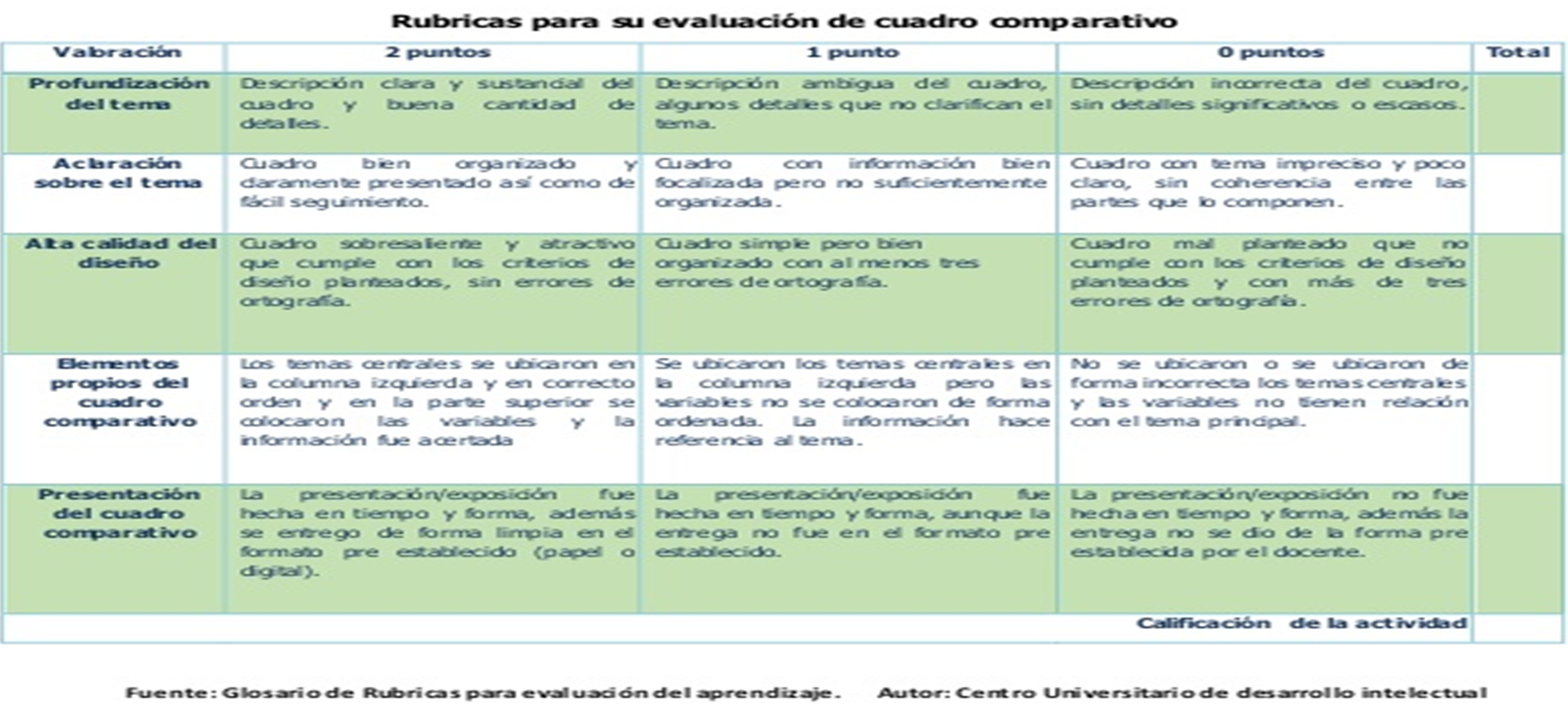 Nota Reflexiva
Unidad 1 Géneros y tipos de documentos académicos. 
Competencias de la unidad de aprendizaje
 - Utiliza la comprensión lectora para ampliar sus conocimientos y como insumo para la producción de textos académicos.
 - Diferencia las características particulares de los géneros discursivos que se utilizan en el ámbito de la actividad académica para orientar la elaboración de sus producciones escritas 
Las competencias anteriormente señaladas  se favorecieron en la unidad mediante la lectura de textos en clase , lecturas encargadas en  clase  con el fin de identificar las estructuras y finalidad de diferentes textos .
Dentro de mis áreas de oportunidad  están en la elaboración de las monografías  si bien sé la estructura  necesito más asesoría , pues es complicado .
Mis  áreas de fortaleza es el trabajo colaborativo de libre elección , ya que me permite  trabajar con personas  confiables y responsables  afines a mi lo cual me da seguridad  , me parece que la mecánica de trabajo y la constante preocupación de la docente a cargo de la material
Me autoevaluó con 10 ya que el trabajo  en equipo e individual .